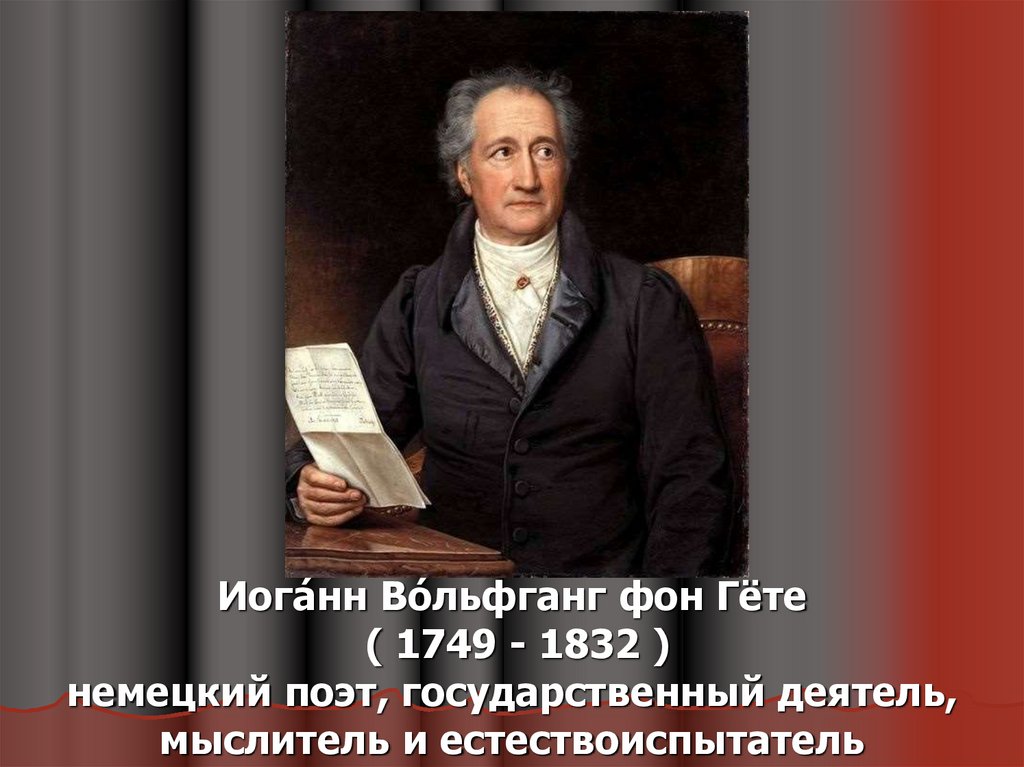 «Недостаточно только получить знания:
надо найти им приложение. 
Недостаточно только желать: надо делать»
Тема урока: Решение практико-ориентированных задач
Цель урока: формирование умения применять математические знания для решения практико-ориентированных задач
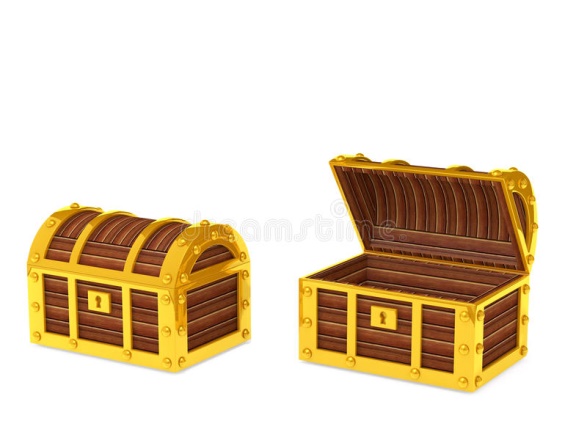 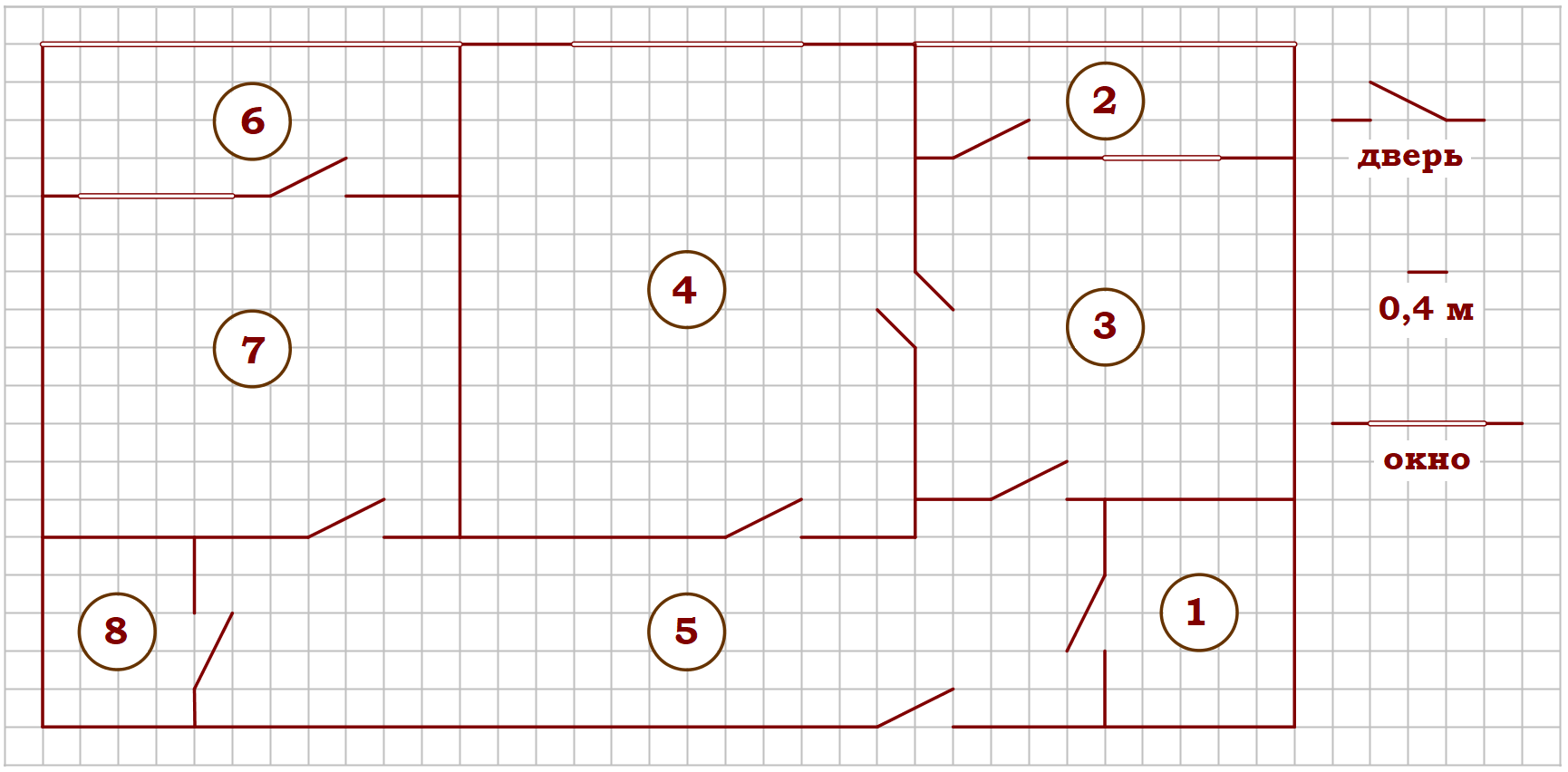 На рисунке изображён план двухкомнатной квартиры в много-этажном жилом доме. Сторона одной клетки на плане соответствует 0,4 м, а условные обозначения двери и окна приведены в правой части рисунка. 
	Вход в квартиру находится в коридоре. Справа от входа в квартиру нахо-дится санузел, а в противоположном конце коридора – дверь в кладовую. Рядом с кладовой находится спальня, из которой можно пройти на одну из застеклённых лоджий. Самое большое по площади помещение – гостиная, откуда можно попасть в коридор и на кухню. Из кухни также можно по-пасть на застеклённую лоджию.
Задание1. Для объектов, указанных в таблице, определите, какими цифрами они обозначены на плане. Заполните таблицу.
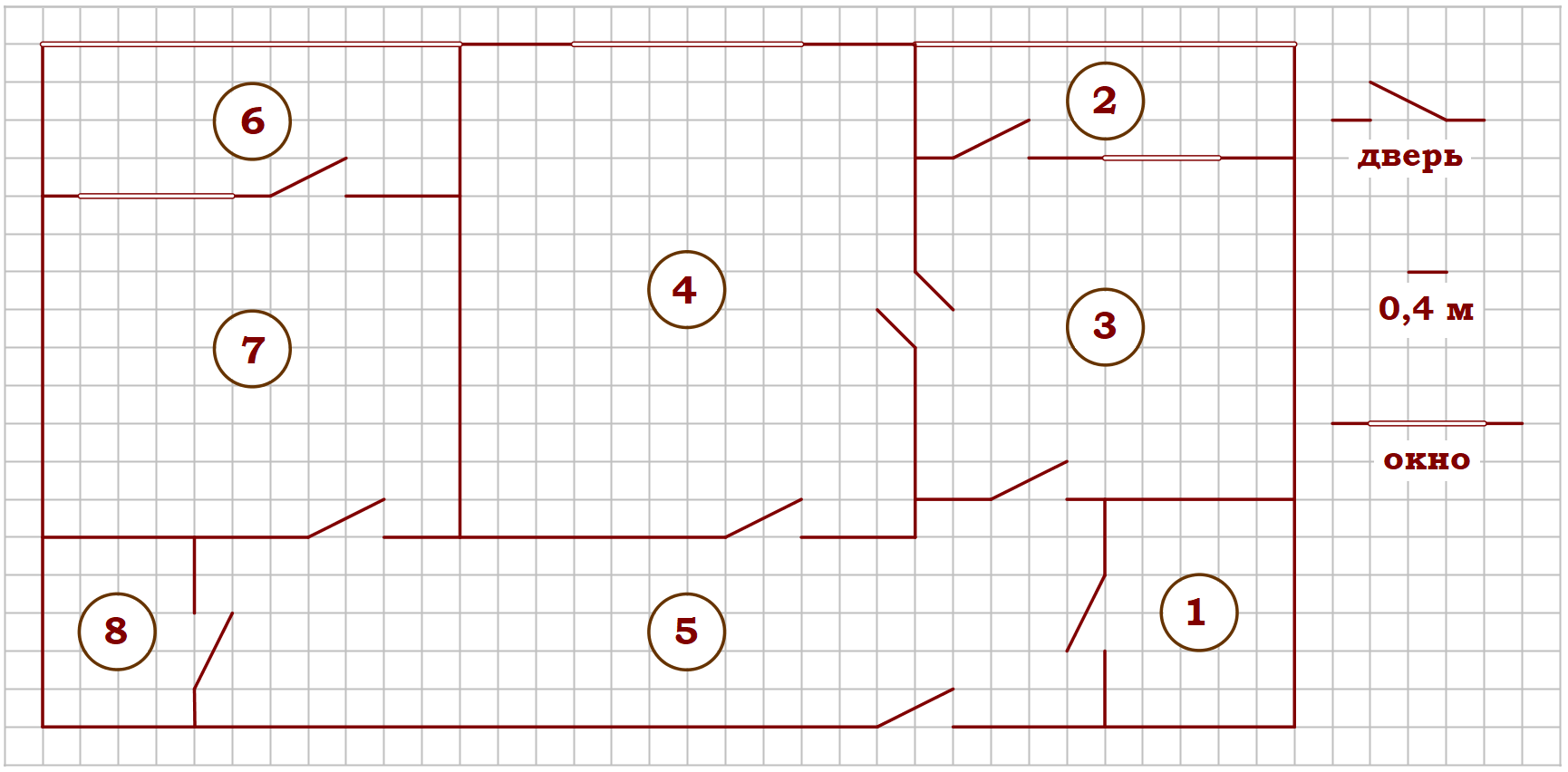 лоджия
лоджия
гостиная
кухня
спальня
коридор
санузел
кладовая
Задание 2. Найдите площадь кухни. Ответ дайте в квадратных метрах.
3
1
Задание 2. Найдите площадь кухни. Ответ дайте в квадратных метрах.
I способ
0,4 м
3
Количество клеток: 10 * 9 = 90
Sкухни= 90 * 0,16 = 14,4 кв.м
b
a
S = a * b
II способ
а = 10 * 0,4 = 4 м
3
b
b = 9 * 0,4 = 3,6 м
а
Задание 3. На сколько процентов площадь спальни больше площади лоджии, примыкающей к спальне.
I вариант
7
II вариант
6
Найдём, во сколько раз площадь спальни 
Больше площади лоджии
9
99 * 0,16
15,84
Sспальни
=
=
2,25
=
44 * 0,16
7,04
Sлоджии
4
2,25
* 100% =
225%
Sлоджии = 100 %
Sспальни = 225 %
Площадь спальни больше площади лоджии на
225% - 100%  = 125%
ТЕОРЕТИК, -а, м. 
1. Ученый, занимающийся вопросами теории. 2.Человек с теоретическим складом ума.
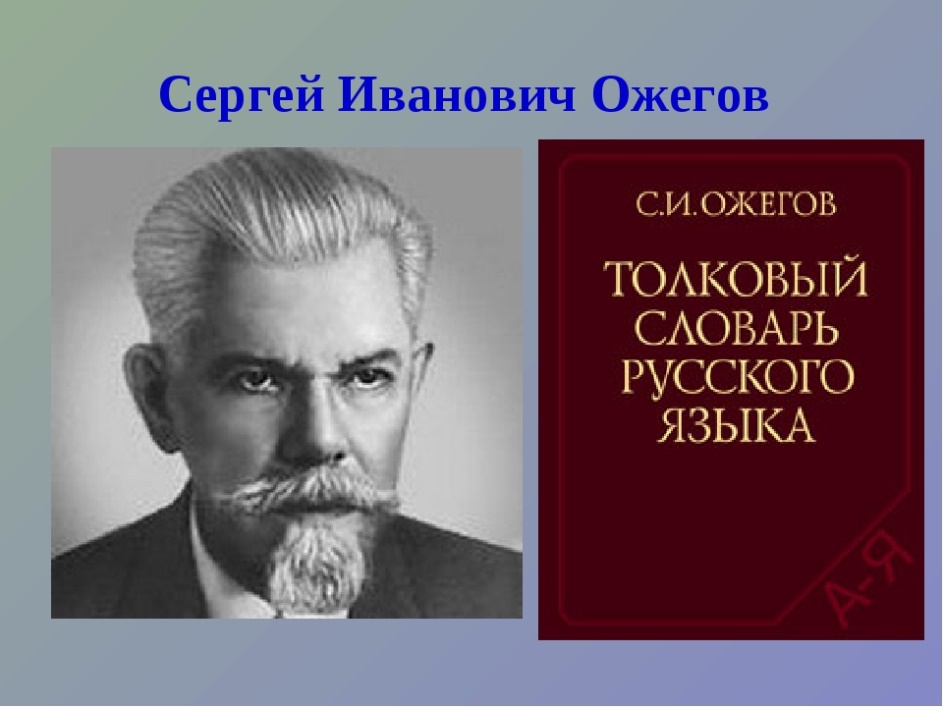 ПРАКТИК, -а, м. 
1. Специалист, который хорошо изучил свое дело на практике. 
2. Практичный, деловой человек.
ЭКСПЕРТ, -а, м. 
Специалист дающий заключение при рассмотрении какого-нибудь вопроса.
Задание 4. Паркетная доска размером 20 см на 80 см продаётся в упаковках по 12 штук. Сколько упаковок паркетной доски понадобится, чтобы выложить пол в кладовой?
0,4 м
20 см
0,4 м
80 см
Sп.д. = 0,2 * 0,8 = 0,16 кв. м
Sклад. = 5 * 4 * 0,16 = 3, 2 кв. м
8
Количество досок

 К =
Площадь кладовой
Площадь 1 паркетной доски
Задание 4. Паркетная доска размером 20 см на 80 см продаётся в упаковках по 12 штук. Сколько упаковок паркетной доски понадобится, чтобы выложить пол в кладовой?
0,4 м
0,4 м
20
8
Задание 5. В квартире планируется установить стиральную машину. Характеристики стиральных машин, условия подключения и доставки приведены в таблице. Планируется купить стиральную машину с фронтальной загрузкой, по глубине не превосходящую 42 см. Сколько рублей будет стоить наиболее дешёвый подходящий вариант вместе с подключением и доставкой?
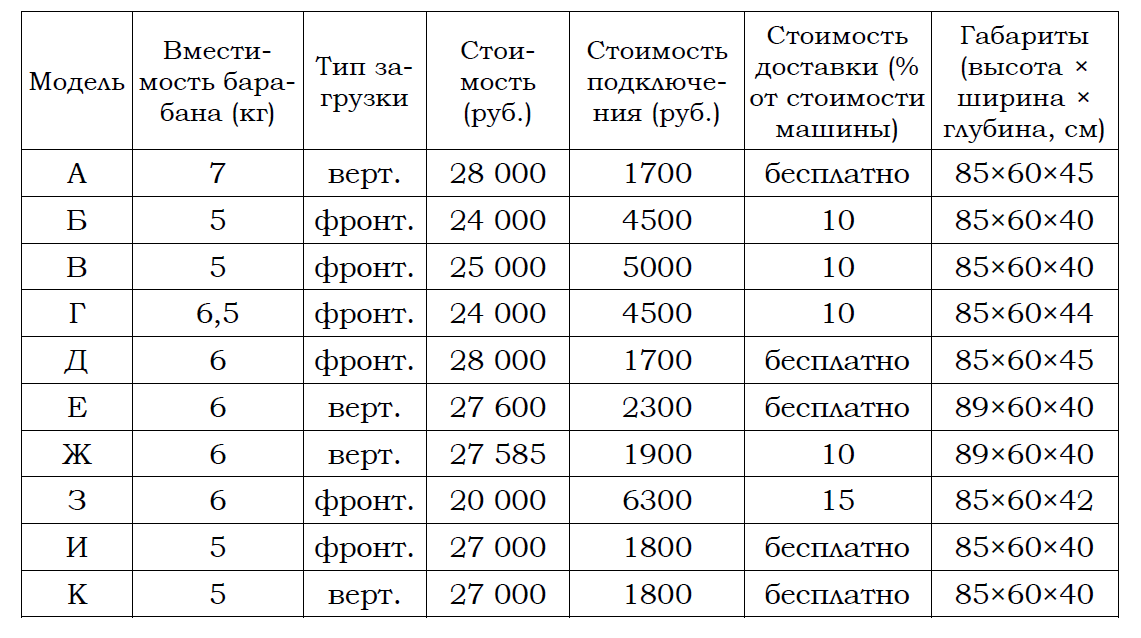 Стоимость покупки 
= 
стоимость  стиральной машины
+ 
стоимость подключения 
+ 
стоимость доставки
Стоимость доставки 
= 
% : 100 * стоимость стиральной машины
Б: 24000 + 4500 + 0,1 * 24000 = 30900
В: 25000 + 5000 + 0,1 * 25000 = 32500
З: 20000 + 6300 + 0,15 * 20000 = 29300
И: 27000 + 1800 = 28800
28800
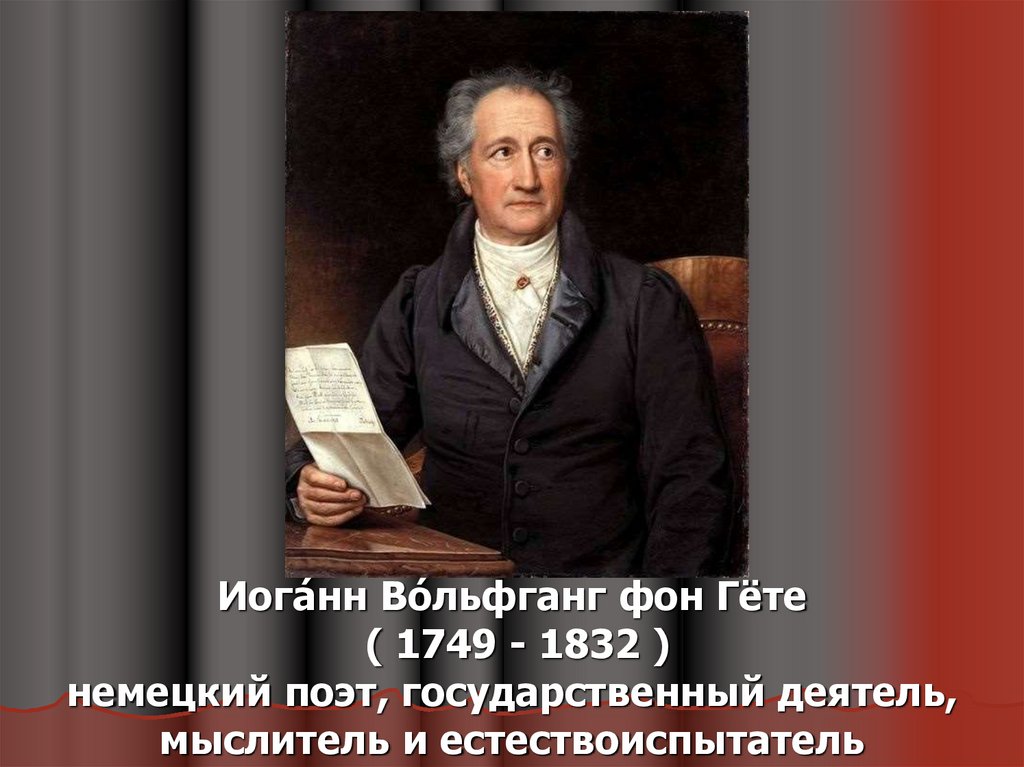 «Недостаточно только получить знания:
надо найти им приложение. 
Недостаточно только желать: надо делать»
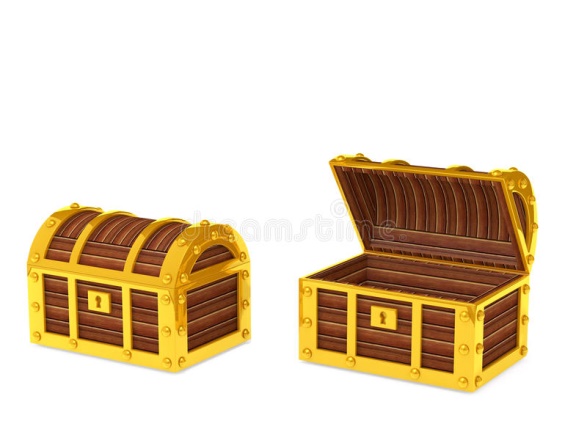 было интересно…
было трудно…
теперь я могу…
у меня получилось …
меня удивило…
урок дал мне для жизни…
мне захотелось…
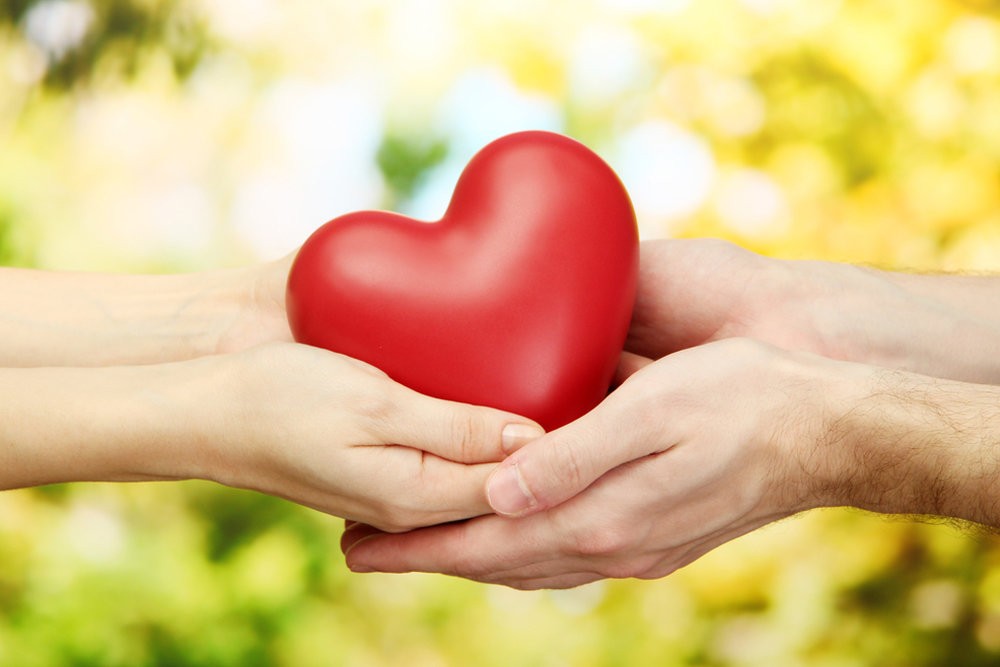 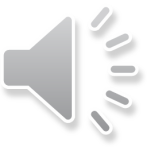